Partnerships BriefContractor Steering Council
OSACB – Carrie Rhoades
June 2021
757 Vision Series:
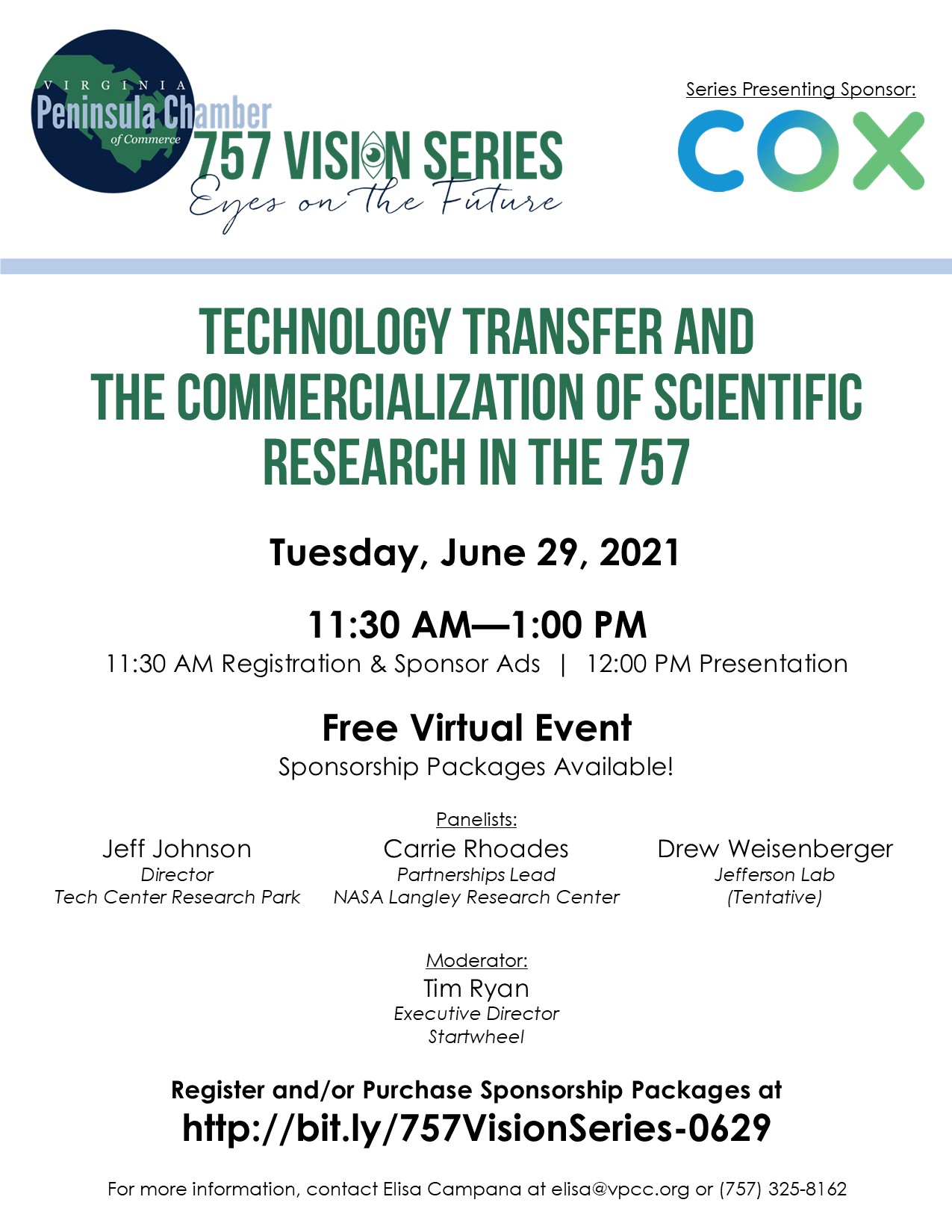 Technology Transfer and the Commercialization of Scientific Research in the 757
June 29, 2021 at 11:30 AM
http://bit.ly/757VisionSeries-0629
June
July
August
August Continued
Sept